French Phonics Collection
SSC [th]
Artwork by: Chloé Motard

Date updated: 30/08/2022
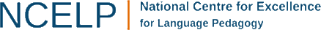 [Speaker Notes: Artwork by Chloé Motard. All additional pictures selected are available under a Creative Commons license, no attribution required.]
phonétique
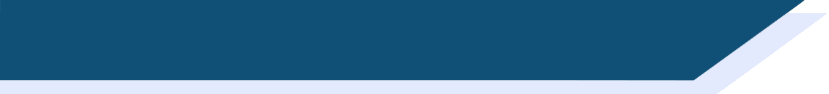 SSC [th]
Introduction
th
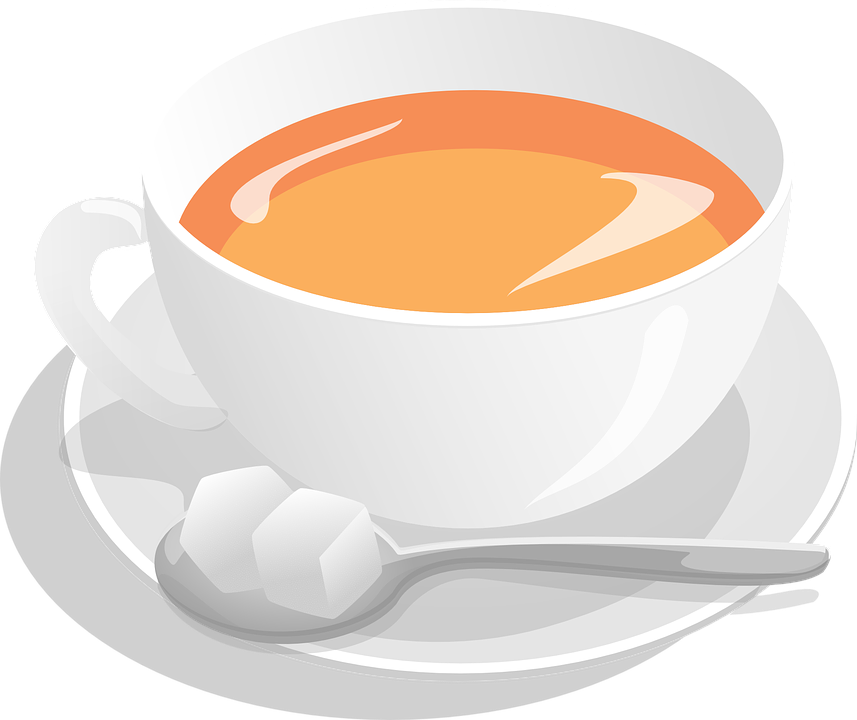 thé
[Speaker Notes: Timing: 1 minute

Aim: To introduce SSC [th]

Procedure:1. Present the letter(s) and say the [th] sound first, on its own. Students repeat it with you.2. Bring up the word ”thé” on its own, say it, students repeat it, so that they have the opportunity to focus all of their attention on the connection between the written word and its sound.
3. A possible gesture for this would be to mime drinking tea.4. Roll back the animations and work through 1-3 again, but this time, dropping your voice completely to listen carefully to the students saying the [th] sound, pronouncing ”thé” and, if using, doing the gesture.

Word frequency (1 is the most frequent word in French): 
thé [3517]
Source: Londsale, D., & Le Bras, Y.  (2009). A Frequency Dictionary of French: Core vocabulary for learners London: Routledge.]
th
thé
[Speaker Notes: With sound and no pictures to focus all attention on the sound-symbol correspondence.]
th
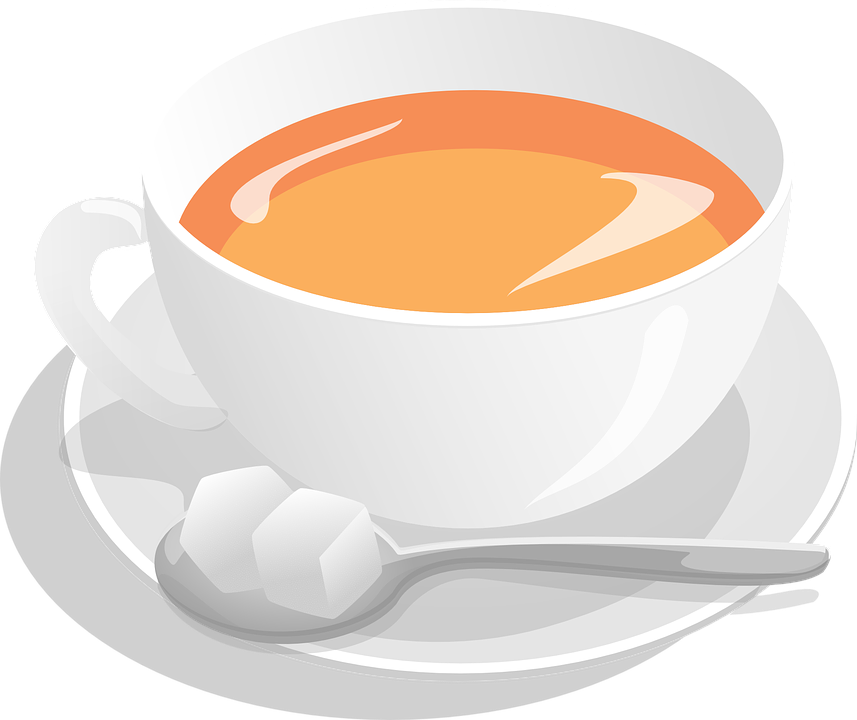 thé
[Speaker Notes: Without sound to elicit pronunciation (without first hearing the teacher). 

Teacher to elicit pronunciation by asking “Comment dit-on …”]
th
théâtre
bibliothèque
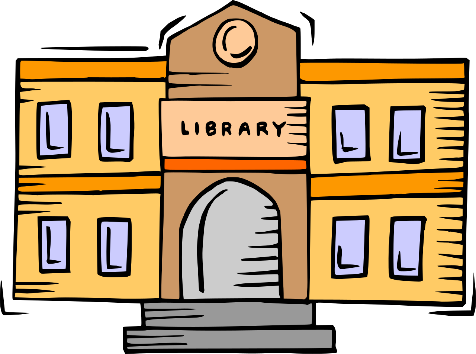 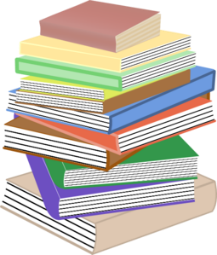 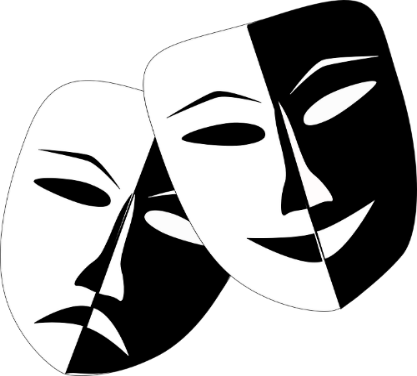 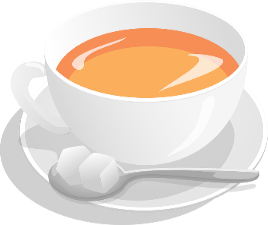 maths
sympathique
thé
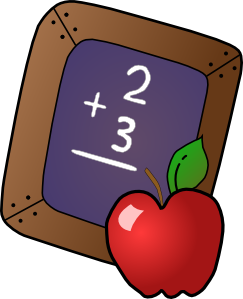 [nice]
méthode
[method]
[Speaker Notes: Timing: 2 minutes

Aim: To introduce SSC [th]

Procedure:
Introduce and elicit the pronunciation of the individual SSC [th] and then the source word again ‘thé’ (with gesture, if using).Then present and elicit the pronunciation of the five cluster words.The cluster words have been chosen for their high-frequency, from a range of word classes, with the SSC (where possible) positioned within a variety of syllables within the words (e.g. initial, 2nd, final etc.). Additionally, we have tried to use words that build cumulatively on previously taught SSCs (see the Phonics Teaching Sequence document) and do not include new SSCs. Where new SSCs are used, they are often consonants which have a similar symbol-sound correspondence in English.
Word frequency (1 is the most frequent word in French): thé [3517]; méthode [1149]; théâtre [1701]; bibliothèque [2511]; maths [3438]; sympathique [4164].Source: Londsale, D., & Le Bras, Y.  (2009). A Frequency Dictionary of French: Core vocabulary for learners London: Routledge.]
th
théâtre
bibliothèque
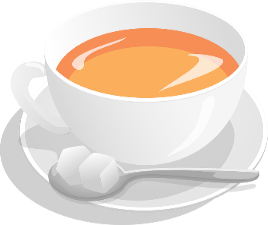 maths
sympathique
thé
méthode
[Speaker Notes: With sound and no pictures to focus all attention on the sound-symbol correspondence.]
th
théâtre
bibliothèque
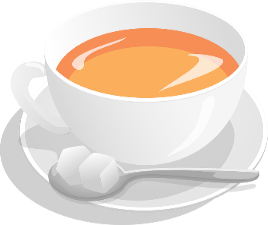 maths
sympathique
thé
méthode
[Speaker Notes: Without sound to elicit pronunciation (without first hearing the teacher). 

Teacher to elicit pronunciation by asking “Comment dit-on …”]
parler
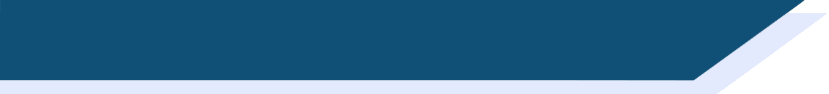 Comment dit-on… ?
[th]is not a typical French SSC. All French words containing [th]come from other languages.
You will recognise a lot of the words from English. Be careful to pronounce them correctly!
45
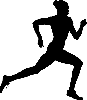 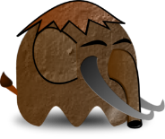 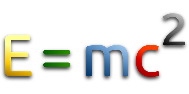 secondes
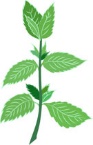 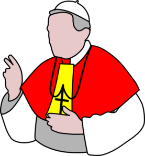 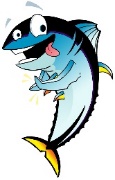 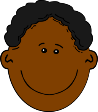 0
Début
[Speaker Notes: Timing: 5 minutes for three slides.

NB: This is one of a set of three slides with different timer settings. The speed of the exercise can be chosen to match the ability level of the class, or the teacher may wish to start with the slowest speed and increase gradually.

Aim: oral production of unknown cognate words containing SSC [th] 

Procedure:
1. Click début to start the timer
2. Student A reads the list of words out loud to student B. Student B listens carefully to their partner’s pronunciation and stops Student A if the [th] sound is pronounced the English way. They only stop their partner if the [th] is pronounced incorrectly. If an incorrect stress of other mispronunciation is noticed, the listening student should note this and correct it at the end of the round.
3. Students count how many words Student A managed to say correctly.
4. Students swap roles. The student with the most points at the end is the winner.
5. After two rounds, the teacher plays the correct pronunciation by clicking on the audio. Students repeat.
6. Optional extension: Teacher reminds students about stress patterns in French. Even though the words look like English, the stresses are in different places. Students repeat the exercise, being careful to stress all parts of the words equally (with a slight emphasis on the final syllable).

Word frequency (1 is the most frequent word in French): athlète [4722], mammouth [>5000], éthique [2747], menthe [>5000], thon [>5000], marathon [>5000], télépathie [>5000], authentique [3961], théorie [1773], mythe [2910], catholique [1578], enthousiaste [4287], Mathieu [n/a], rythme [1662]
Source: Londsale, D., & Le Bras, Y.  (2009). A Frequency Dictionary of French: Core vocabulary for learners London: Routledge.]
parler
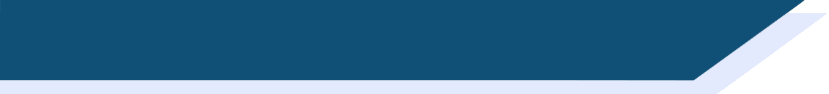 Comment dit-on… ?
[th]is not a typical French SSC. All French words containing [th]come from other languages.
You will recognise a lot of the words from English. Be careful to pronounce them correctly!
30
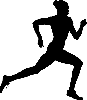 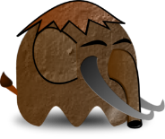 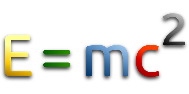 secondes
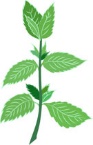 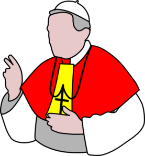 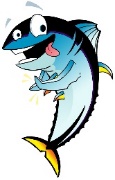 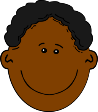 0
Début
parler
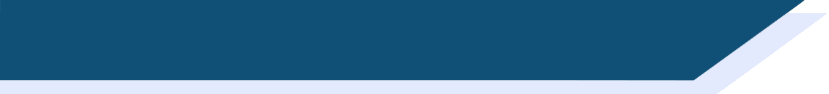 Comment dit-on… ?
[th]is not a typical French SSC. All French words containing [th]come from other languages.
You will recognise a lot of the words from English. Be careful to pronounce them correctly!
15
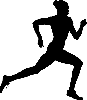 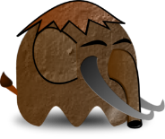 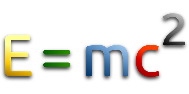 secondes
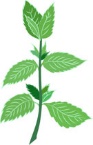 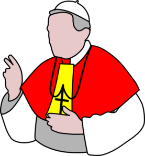 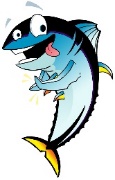 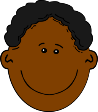 0
Début
écouter / écrire
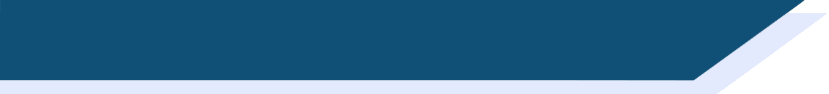 Phonétique
Écoute les mots. Trouve les paires et écris les mots complètes.
1
ath
lète
[athlete]
athon
[ethical]
éth
ique
ique
2
[mammoth]
lète
mam
mouth
3
[marathon]
athon
mouth
mar
4
[mint]
on
men
the
5
pathie
[telepathy]
télé
orie
6
on
th
[tuna]
pathie
7
thé
orie
[theory]
the
8
[Speaker Notes: Timing: 4 minutes

Aim: aural / written recognition of SSC [th] using word fragments (the SSC cannot be distinguished from [t] by listening alone)

Procedure:
1. Click the numbers to play the audio.
2. Students write 1-8 and choose an orange word fragment to write the full words they hear.
3. Click to reveal the answers.

Transcript:
athlète
éthique
mammouth
marathon
menthe
télépathie
thon
théorie

Word frequency (1 is the most frequent word in French): athlete [4722], éthique [2747], mammouth [>5000], marathon [>5000], menthe [>5000], télépathie [>5000], thon [>5000], théorie [1773]
Source: Londsale, D., & Le Bras, Y.  (2009). A Frequency Dictionary of French: Core vocabulary for learners London: Routledge.]
Use your knowledge of English to help you!
écouter
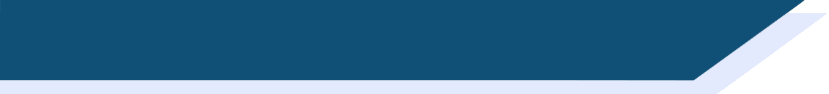 Phonétique
Écoute ! Écris les mots avec ‘t’ ou ‘th’.
1
6
2
7
3
8
esthétique
esthétique
9
4
10
5
[Speaker Notes: Timing: 3 minutes

Aim: To connect pronunciation of [th] with pronunciation of [t], and to differentiate between the two based on knowledge of English spelling.

Procedure:
Click numbers to play audio.
Ask students which English word the recording sounds like.
Students decide, based on their knowledge of English spelling, whether the word is spelled with [th] or just [t].
Answers appear on clicks.

Transcript:
politique
sympathie
ethnique
hostile
hypothèse
quantité
test
thème
esthétique
thérapie

Word frequency (1 is the most frequent word in French): politique [128], sympathie [3017], ethnique [3083], hostile [3091], hypothèse [1669], quantité [1680], test [1788], theme [1720], esthétique [4612], thérapie [4420].
Source: Londsale, D., & Le Bras, Y.  (2009). A Frequency Dictionary of French: Core vocabulary for learners London: Routledge.]
phonétique
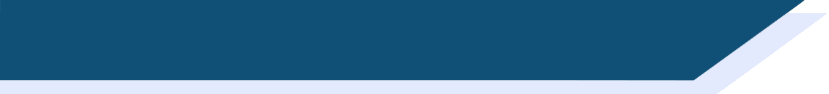 SSC [th]
Consolidation [1]
th
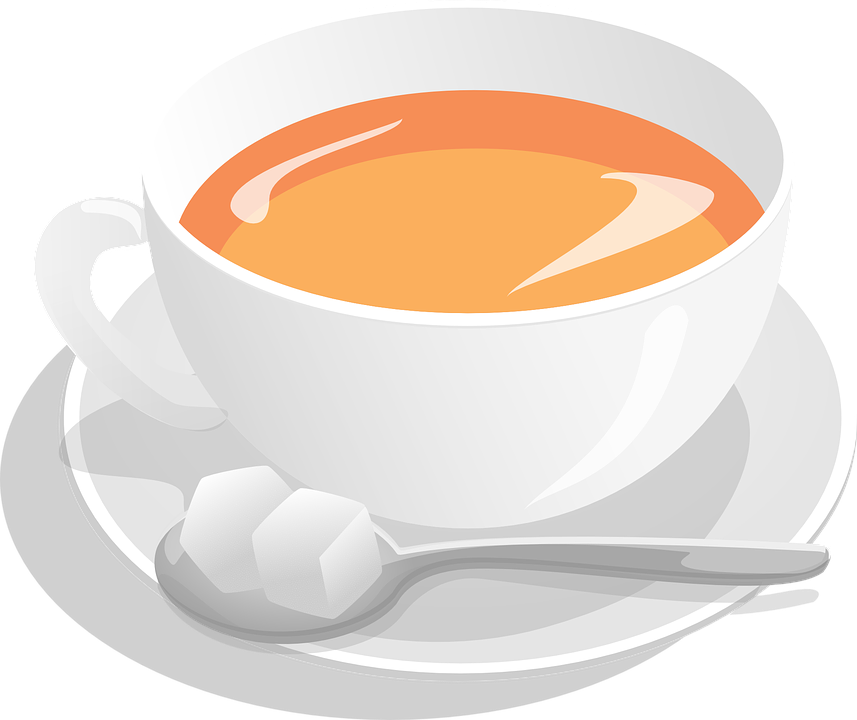 thé
[Speaker Notes: Timing: 1 minute [2 slides]

Aim: To consolidate SSC [th]

Procedure:1. Present the letter(s) and say the [th] sound first, on its own. Students repeat it with you.2. Bring up the word ”thé” on its own, say it, students repeat it, so that they have the opportunity to focus all of their attention on the connection between the written word and its sound.
3. A possible gesture for this would be to mime drinking tea.4. Roll back the animations and work through 1-3 again, but this time, dropping your voice completely to listen carefully to the students saying the [th] sound, pronouncing ”thé” and, if using, doing the gesture.

Word frequency (1 is the most frequent word in French): 
thé [3517]
Source: Londsale, D., & Le Bras, Y.  (2009). A Frequency Dictionary of French: Core vocabulary for learners London: Routledge.]
th
théâtre
bibliothèque
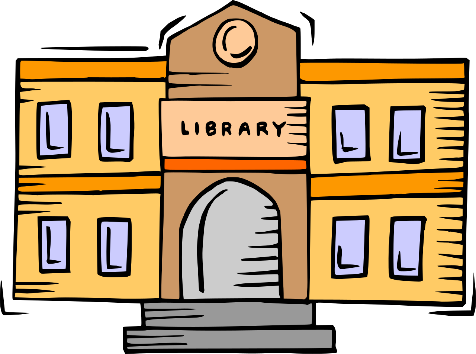 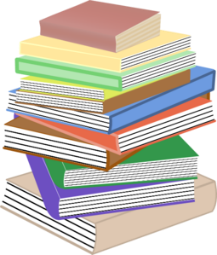 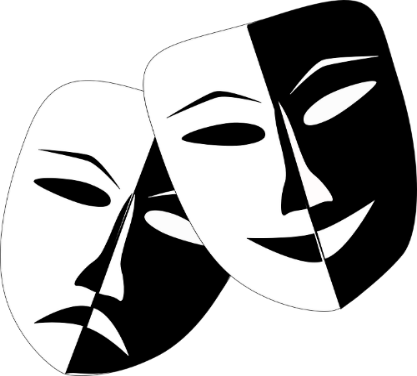 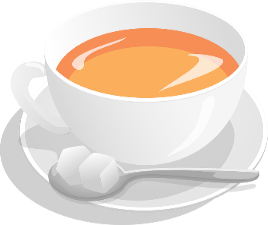 maths
sympathique
thé
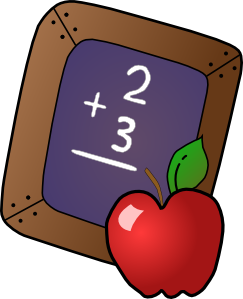 [nice]
méthode
[method]
[Speaker Notes: Aim: To consolidate SSC [th]

Procedure:
Introduce and elicit the pronunciation of the individual SSC [th] and then the source word again ‘thé’ (with gesture, if using).Then present and elicit the pronunciation of the five cluster words.The cluster words have been chosen for their high-frequency, from a range of word classes, with the SSC (where possible) positioned within a variety of syllables within the words (e.g. initial, 2nd, final etc.). Additionally, we have tried to use words that build cumulatively on previously taught SSCs (see the Phonics Teaching Sequence document) and do not include new SSCs. Where new SSCs are used, they are often consonants which have a similar symbol-sound correspondence in English.
Word frequency (1 is the most frequent word in French): thé [3517]; méthode [1149]; théâtre [1701]; bibliothèque [2511]; maths [3438]; sympathique [4164].Source: Londsale, D., & Le Bras, Y.  (2009). A Frequency Dictionary of French: Core vocabulary for learners London: Routledge.]
Des groupes consonantiques
écouter / écrire
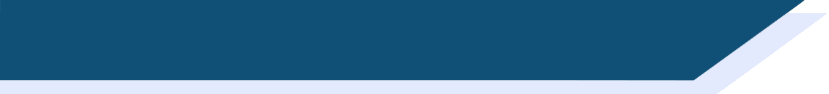 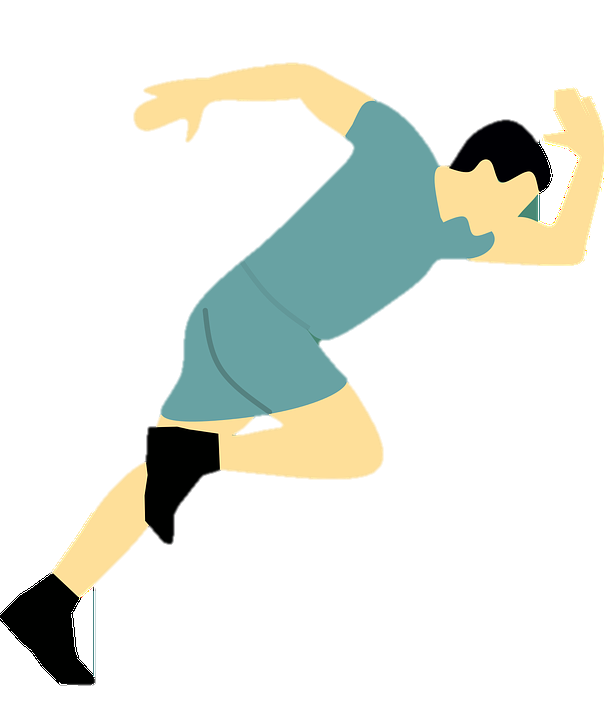 Coche chaque fois que tu entends une des SSCs [th], [ch] ou [qu].
Mathieu is an athlete.
1
Ma__ieu est a__lète.
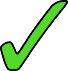 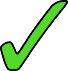 He looks for/is looking for marathons in Quebec…
Il __er__e des mara__ons au __ébec…
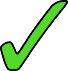 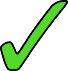 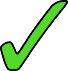 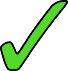 2
…because he is enthusiastic.
3
…parce __’il est en__ousiaste.
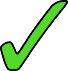 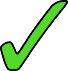 His cat, Thibaut, chews/is chewing tuna from Quebec.
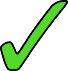 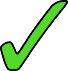 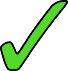 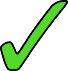 Son __at, __ibaut, mâ__e du __on __ébecois.
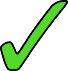 4
Son __ien, Véroni__e, est __ez Moni__e.
His dog, Véronique, is at Monique’s place.
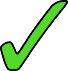 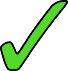 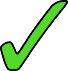 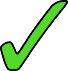 5
[Speaker Notes: Timing: 8 minutes

Aim: Aural recognition of SSCs [th], [ch], [qu] in longer contexts. Raising awareness of cross-linguistic differences in the pronunciation of these consonant clusters through use of cognate words.

Procedure:
1. Click on the buttons to play the audio.
2. Students listen and tick or transcribe the target SSCs.
3. Click to reveal answers (with more advanced classes, skip this step and move to step 4 to challenge students to translate the sentences through listening alone).
4. Students use the answers to try to translate the sentences into English, noticing the cognate words that they have transcribed.
5. Click to reveal answers.
6. Ask students to identify other SSCs in the sentence that sound identical to [th] and [qu] ([t] and hard [c] in enthousiaste and Québec).

Transcript:
1. Mathieu est athlète.
2. Il cherche des marathons au Québec…
3. …parce qu’il est enthousiaste.
4. Son chat, Thibault, mâche du thon québécois.
5. Son chien, Véronique, est chez Monique.

Word frequency of cognates used (1 is the most frequent word in French):
athlète [4722], marathon [>5000], enthousiaste [4287], groupe [187], consonantique [<5000]

Word frequency of unknown words used (1 is the most frequent word in French):
mâcher [>5000], thon [>5000]
Source: Lonsdale, D., & Le Bras, Y.  (2009). A Frequency Dictionary of French: Core vocabulary for learners London: Routledge.]
écouter / écrire
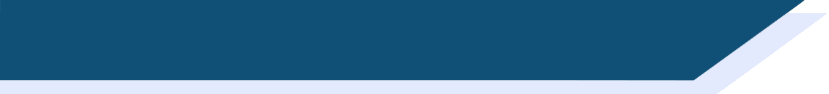 Phonétique
Personne A lit la phrase. Personne B coche chaque fois qu’il/elle entend [th, [ch] ou [qu].
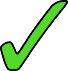 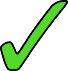 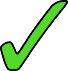 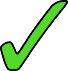 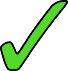 Charles va chez Thérèse chaque dimanche.
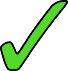 2
3
1
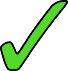 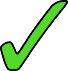 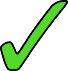 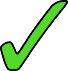 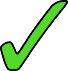 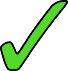 [Speaker Notes: Timing: 8 minutes. This is slide 1/7.

Aim: Oral production and aural recognition of SSCs [th], [ch], [qu].

Procedure:
1. Students prepare for the activity by sketching the grid pictured on this slide. Use the sentence on this slide as an example to model steps 2-6 below.
2. Students work in pairs. Student A faces the board. Student B turns away.
3. Student A reads the sentence from the board. Student B has their back to the board and ticks the SSCs they hear.
4. Student B turns back to the board to check the answer, revealed on clicks. 
5. Students use their knowledge of cognates to guess the English meaning of the sentence, revealed on a further click. At more advanced levels, the listening student could try to do this as part of step 3.
6. Both students practice saying the sentences at increasing speeds to increase fluency of production. Click on the numbers 1-3 to hear the sentences read aloud at different speeds. Students listen and repeat. 
7. Repeat steps 2-7 for the remaining sentences.]
écouter / écrire
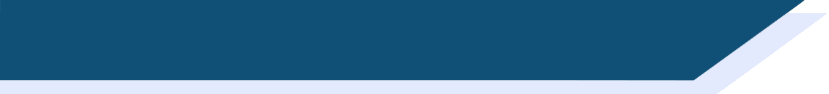 Phonétique
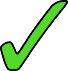 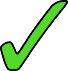 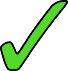 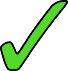 Michel le mammouth explique qu’il vient de Belgique.
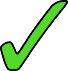 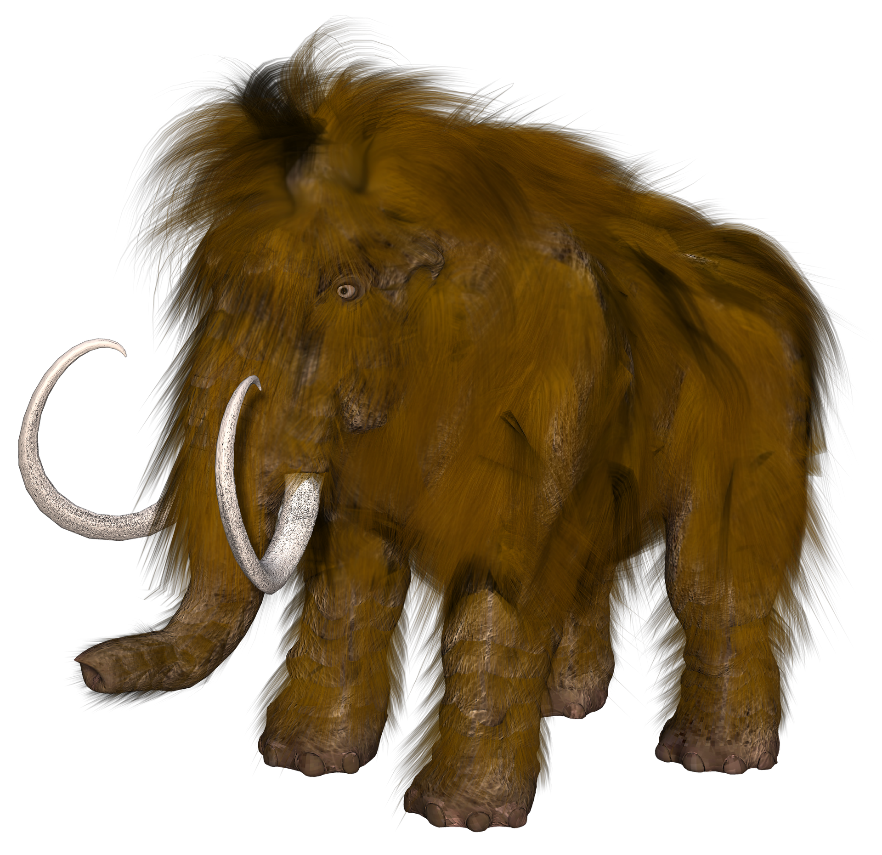 Michel the mammoth explains that he comes from Belgium.
2
3
1
[Speaker Notes: This is slide 2/7

Word frequency of cognates used (1 is the most frequent word in French):
mammouth [<5000]
Source: Lonsdale, D., & Le Bras, Y.  (2009). A Frequency Dictionary of French: Core vocabulary for learners London: Routledge.]
écouter / écrire
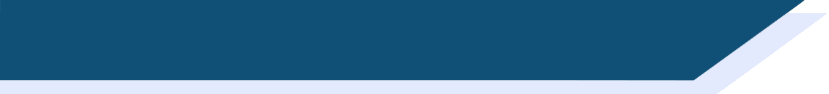 Phonétique
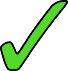 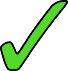 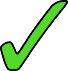 Frédérique choisit la musique catholique.
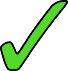 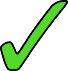 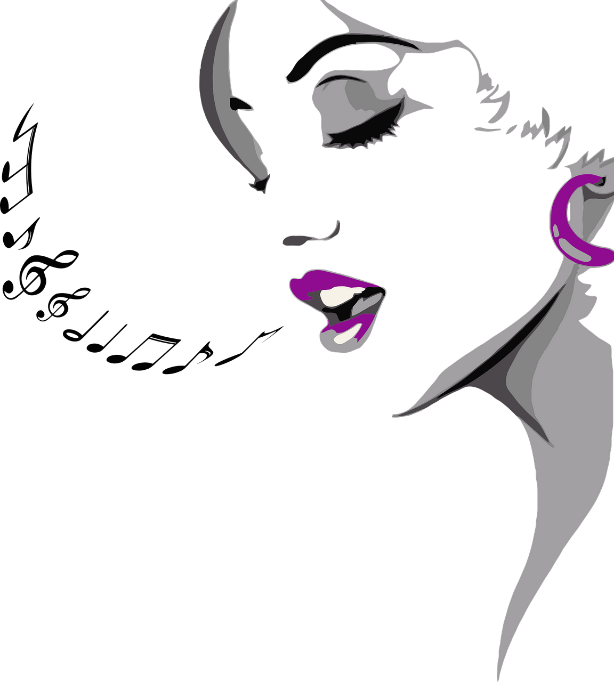 Frédérique chooses Catholic music.
2
3
1
[Speaker Notes: This is slide 3/7

Word frequency of cognates used (1 is the most frequent word in French):
catholique [1578]
Source: Lonsdale, D., & Le Bras, Y.  (2009). A Frequency Dictionary of French: Core vocabulary for learners London: Routledge.]
écouter / écrire
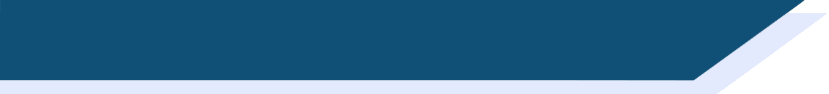 Phonétique
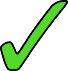 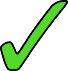 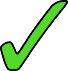 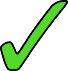 Les quatre chats sympathiques cherchent quatre chaises chaudes.
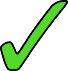 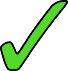 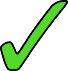 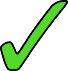 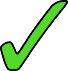 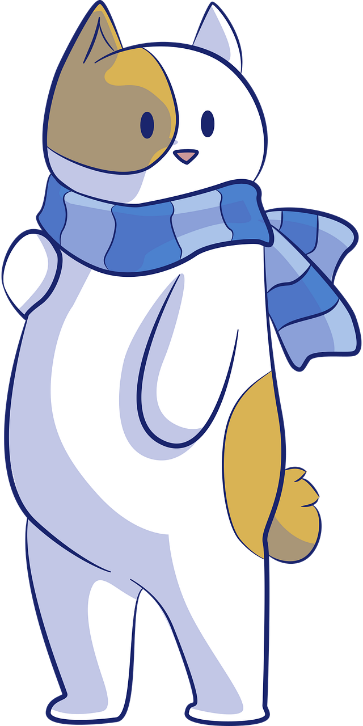 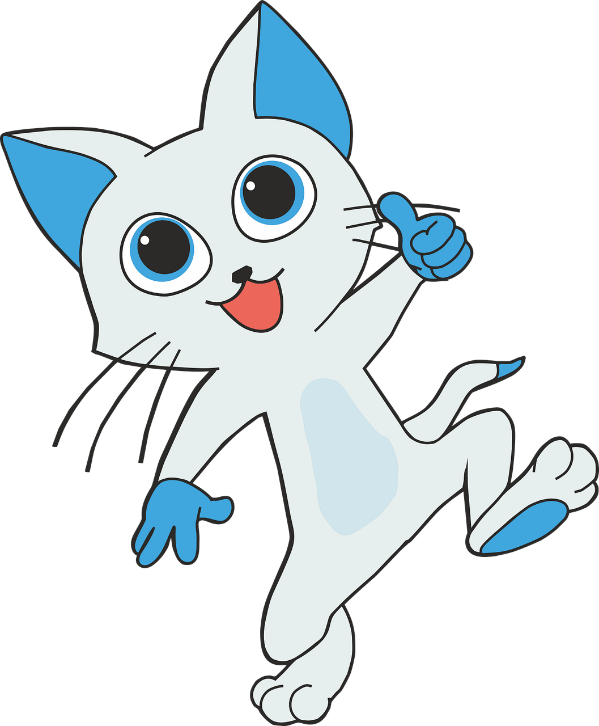 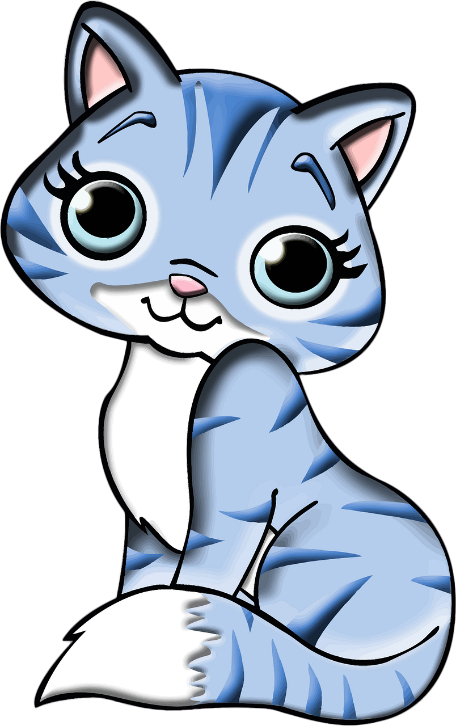 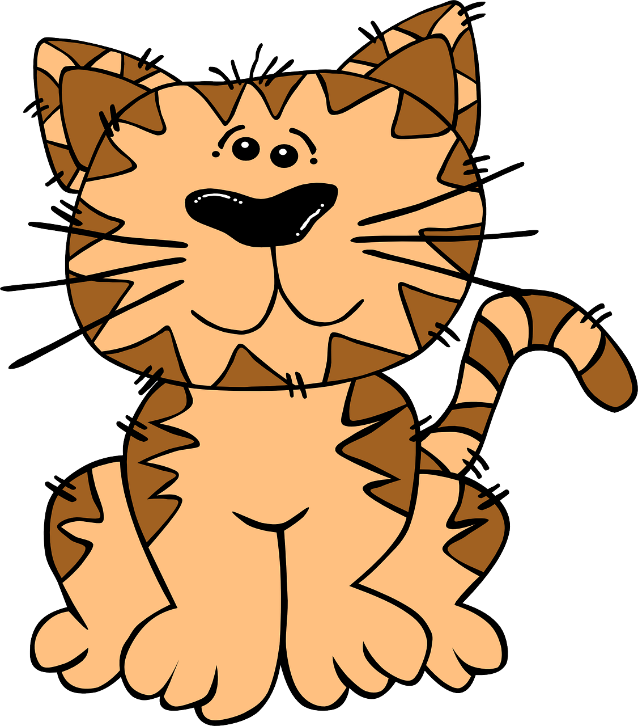 The four nice cats are looking for four warm chairs.
2
3
1
[Speaker Notes: This is slide 4/7

Word frequency of unknown words used (1 is the most frequent word in French):
chaise [3419]

Source: Lonsdale, D., & Le Bras, Y.  (2009). A Frequency Dictionary of French: Core vocabulary for learners London: Routledge.]
écouter / écrire
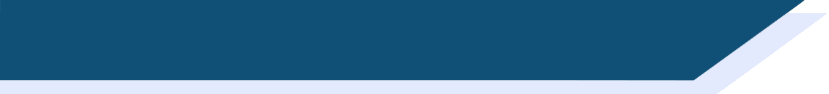 Phonétique
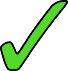 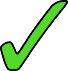 Les dimanches, Agathe va au théâtre, aux champs, et à la bibliothèque.
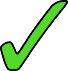 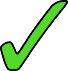 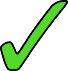 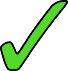 On Sundays, Agathe goes to the theatre, to the fields, and to the library.
2
3
1
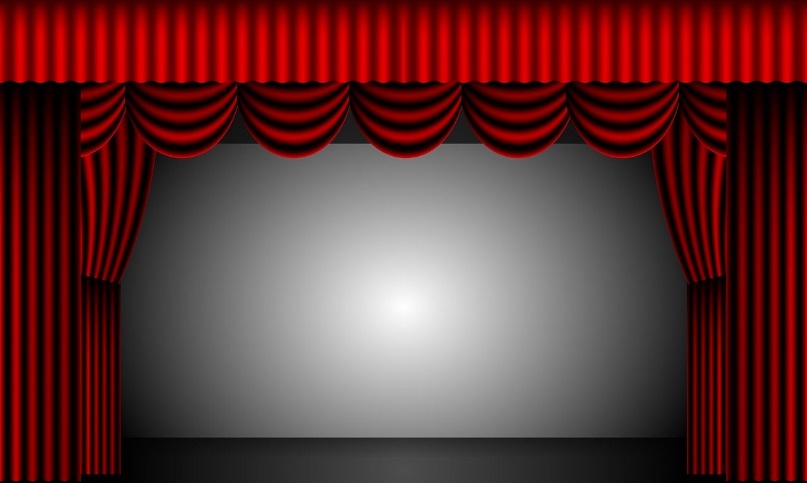 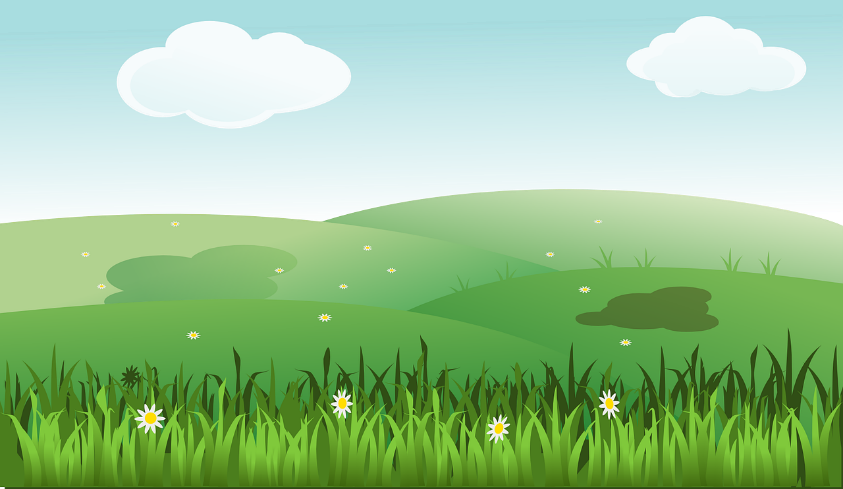 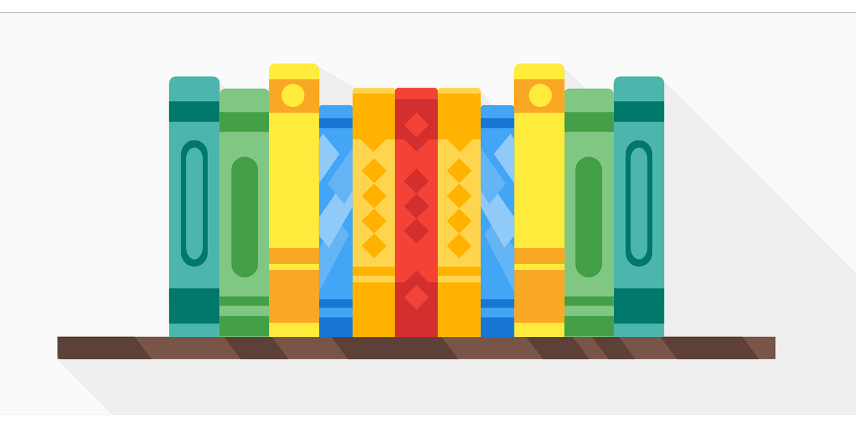 [Speaker Notes: This is slide 5/7

Word frequency of cognates used (1 is the most frequent word in French):
théâtre [1701]

Word frequency of unknown words used (1 is the most frequent word in French):
champ [847]

Source: Lonsdale, D., & Le Bras, Y.  (2009). A Frequency Dictionary of French: Core vocabulary for learners London: Routledge.]
écouter / écrire
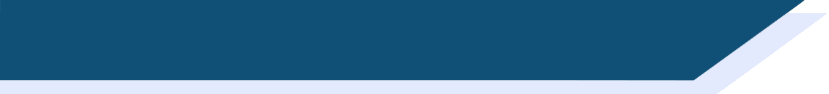 Phonétique
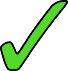 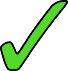 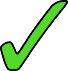 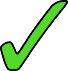 Le chef fait des recherches sur le thé à la menthe.
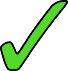 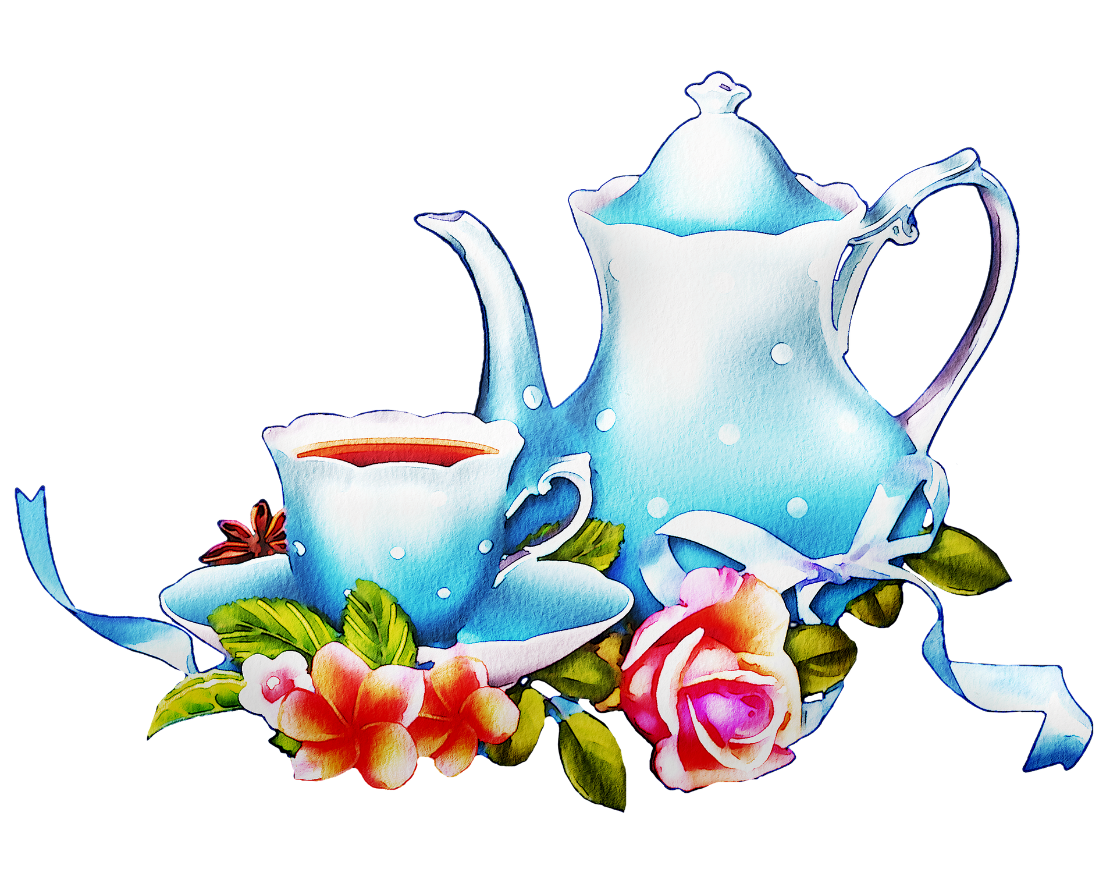 The boss is doing research on mint tea.
2
3
1
[Speaker Notes: This is slide 6/7

Word frequency of unknown words used (1 is the most frequent word in French):
chef [386], recherche [357], menthe [>5000]

Source: Lonsdale, D., & Le Bras, Y.  (2009). A Frequency Dictionary of French: Core vocabulary for learners London: Routledge.]
écouter / écrire
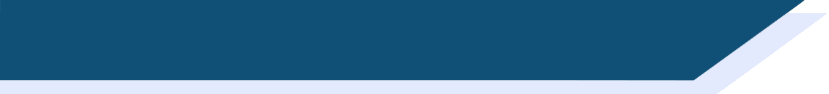 Phonétique
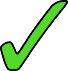 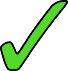 Dominique a des questions sur les méthodes chinoises de maths.
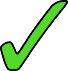 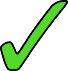 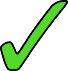 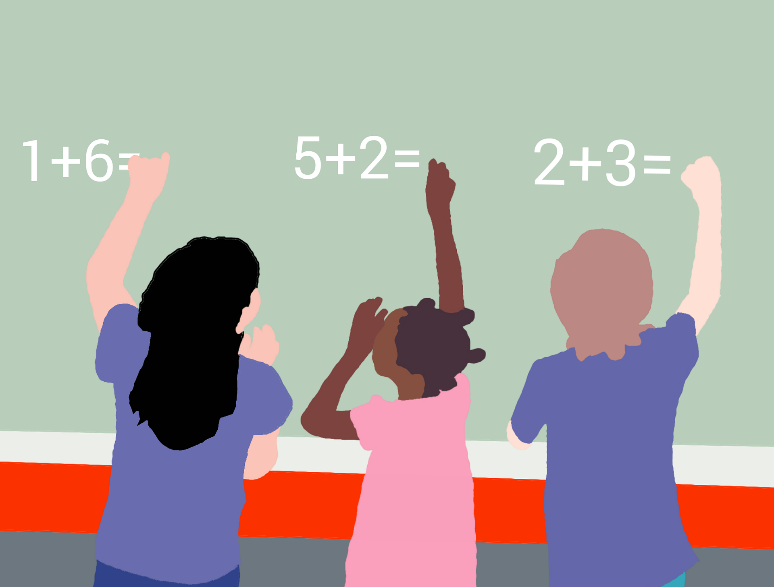 Dominique has some questions about Chinese maths methods.
2
3
1
[Speaker Notes: This is slide 7/7

Word frequency of cognates used (1 is the most frequent word in French):
méthode [1149], chinois [1914]
Source: Lonsdale, D., & Le Bras, Y.  (2009). A Frequency Dictionary of French: Core vocabulary for learners London: Routledge.]
phonétique
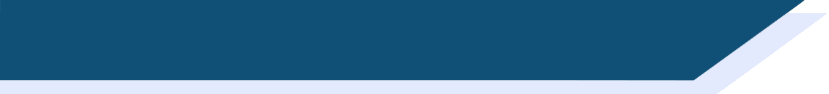 SSC [th]
Consolidation [2]
th
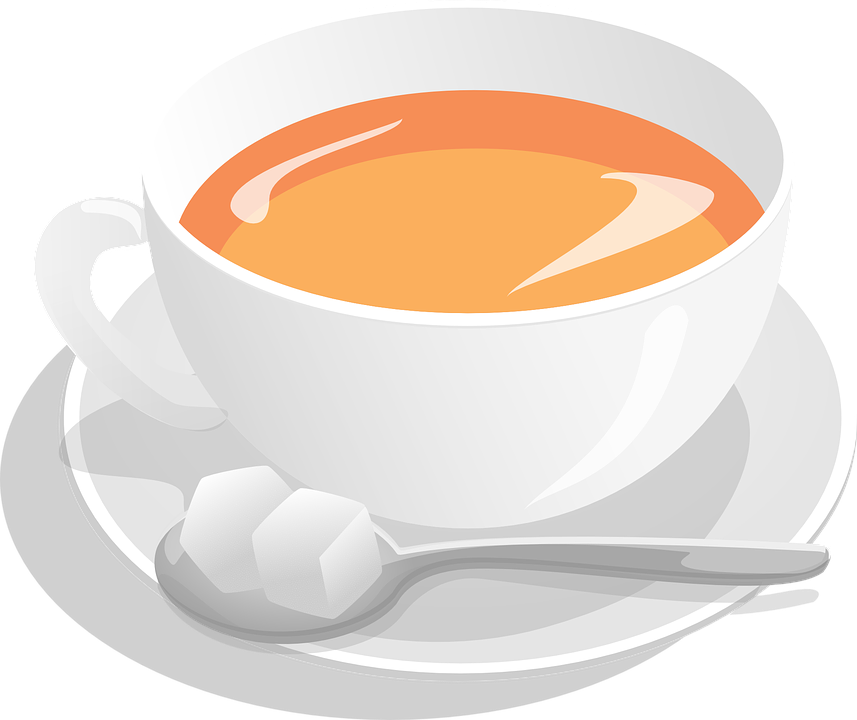 thé
[Speaker Notes: Timing: 1 minute

Aim: To consolidate SSC [th]

Procedure:1. Present the letter(s) and say the [th] sound first, on its own. Students repeat it with you.2. Bring up the word ”thé” on its own, say it, students repeat it, so that they have the opportunity to focus all of their attention on the connection between the written word and its sound.
3. A possible gesture for this would be to mime drinking tea.4. Roll back the animations and work through 1-3 again, but this time, dropping your voice completely to listen carefully to the students saying the [th] sound, pronouncing ”thé” and, if using, doing the gesture.

Word frequency (1 is the most frequent word in French): 
thé [3517]
Source: Lonsdale, D., & Le Bras, Y.  (2009). A Frequency Dictionary of French: Core vocabulary for learners London: Routledge.]
th
théâtre
bibliothèque
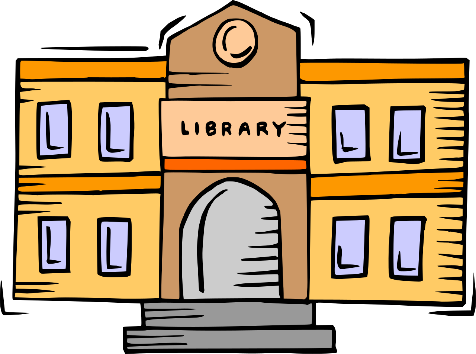 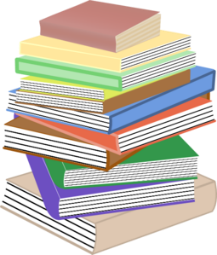 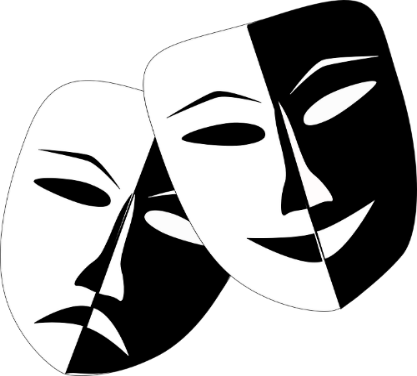 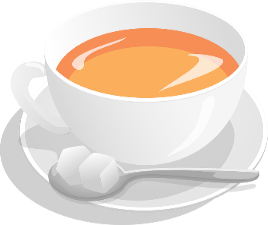 maths
sympathique
thé
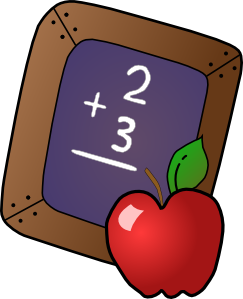 [nice]
méthode
[method]
[Speaker Notes: Timing: 2 minutes

Aim: To consolidate SSC [th]

Procedure:
Consolidate and elicit the pronunciation of the individual SSC [th] and then the source word again ‘thé’ (with gesture, if using).Then present and elicit the pronunciation of the five cluster words.The cluster words have been chosen for their high-frequency, from a range of word classes, with the SSC (where possible) positioned within a variety of syllables within the words (e.g. initial, 2nd, final etc.). Additionally, we have tried to use words that build cumulatively on previously taught SSCs (see the Phonics Teaching Sequence document) and do not include new SSCs. Where new SSCs are used, they are often consonants which have a similar symbol-sound correspondence in English.
Word frequency (1 is the most frequent word in French): thé [3517]; méthode [1149]; théâtre [1701]; bibliothèque [2511]; maths [3438]; sympathique [4164].Source: Lonsdale, D., & Le Bras, Y.  (2009). A Frequency Dictionary of French: Core vocabulary for learners London: Routledge.]
Qui va avec chaque phrase?
Phonétique: SSC [th]
parler
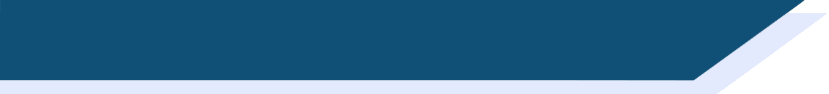 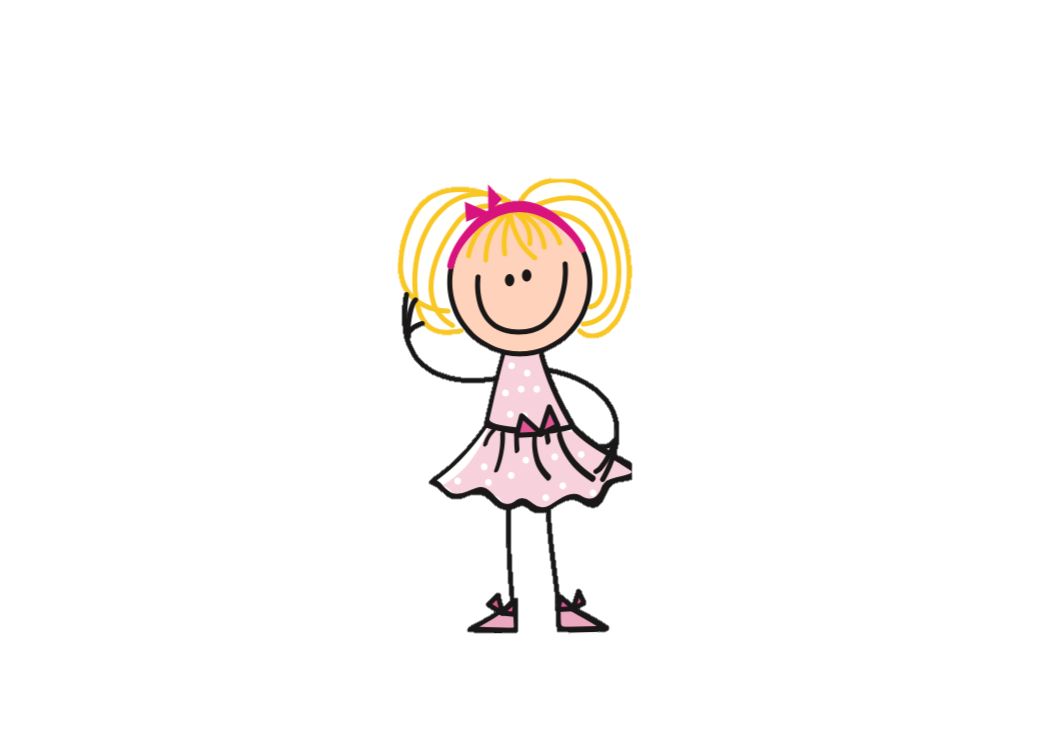 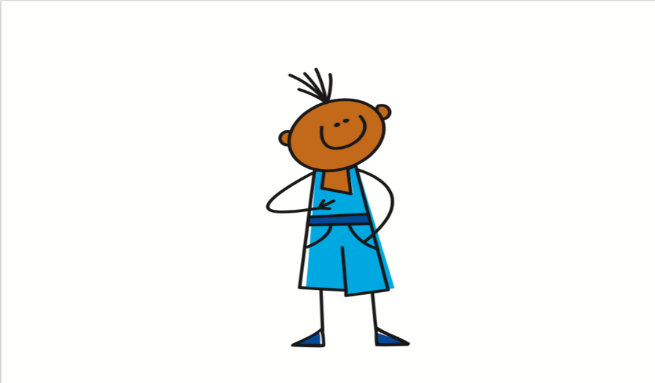 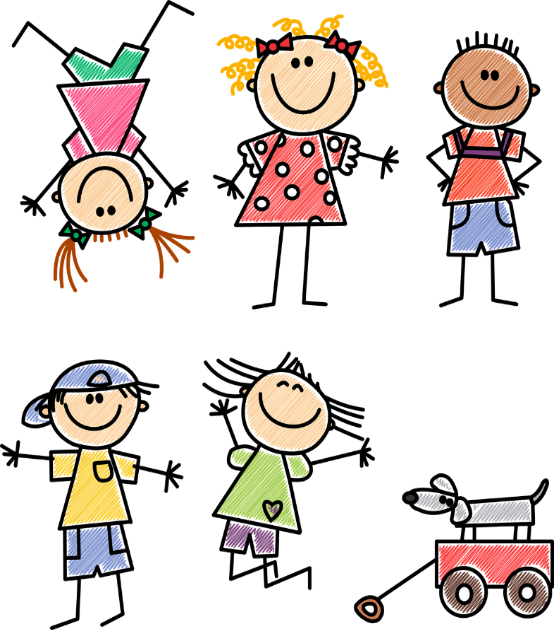 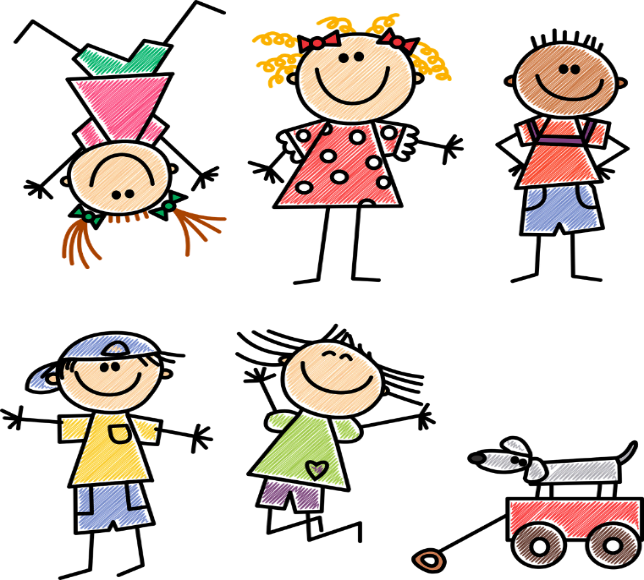 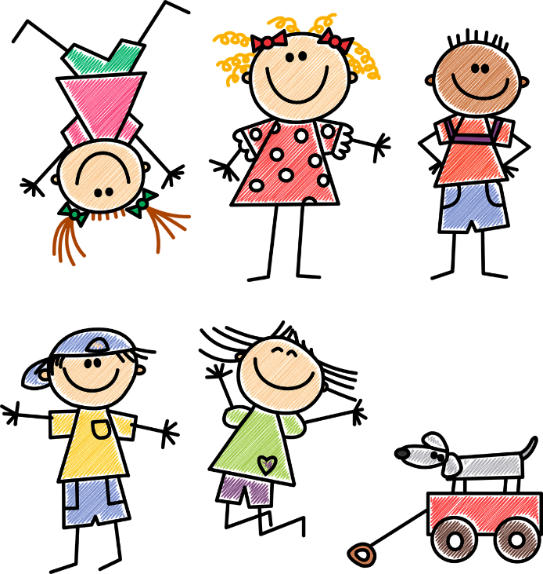 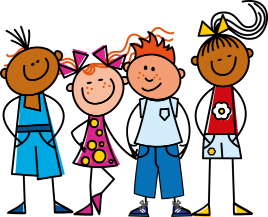 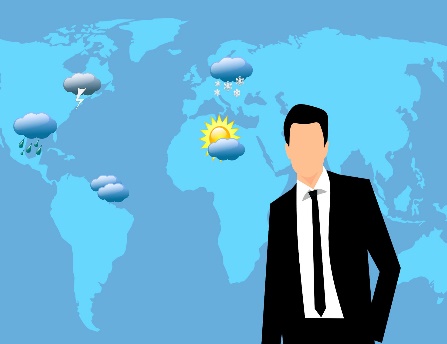 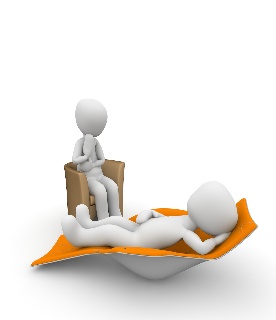 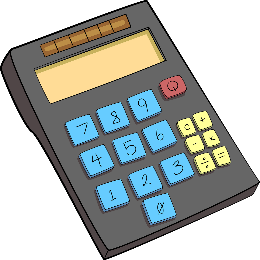 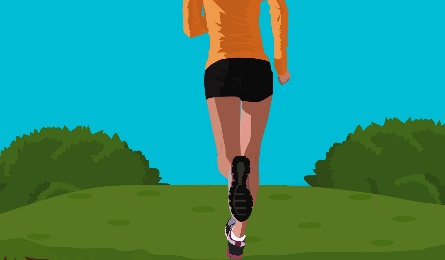 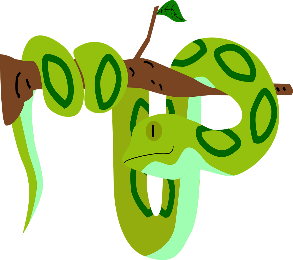 Catherine
Mathéo
Nathalie
Théophile
Elizabeth
Nathan
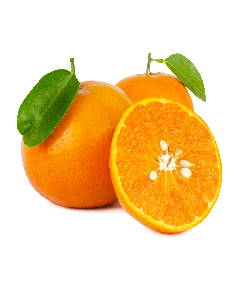 1
2
3
Elizabeth
Catherine
Théophile
…veut être 
athlète.
…mange de la menthe avec sa mandarine.
…trouve les 
maths difficiles.
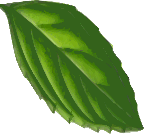 Nathalie
Nathan
Mathéo
4
5
6
…est enthousiaste 
pour la météo.
…a besoin 
de thérapie.
…adore les 
pythons.
*menthe = mint, météo = weather forecast
[Speaker Notes: Timing: 4 minutes

Aim: Consolidation of SSC [th]

Procedure:
Students read the phrases aloud in pairs and match them to each person.
Click on buttons to play the audio.
Students listen and check their answers.
Click to reveal answers.

Word frequency of cognates used (1 is the most frequent word in French): athlète [4722], mandarine [>5000], thérapie [4420], python [>5000], enthousiaste [4287]
Source: Lonsdale, D., & Le Bras, Y.  (2009). A Frequency Dictionary of French: Core vocabulary for learners London: Routledge.

Word frequency (1 is the most frequent word in French): menthe [>5000], météo [4574]
Source: Lonsdale, D., & Le Bras, Y.  (2009). A Frequency Dictionary of French: Core vocabulary for learners London: Routledge.]
écouter/parler
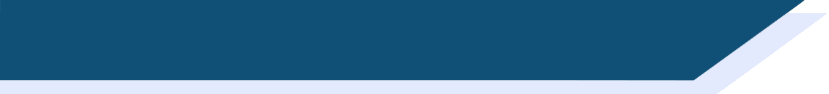 Des virelangues
Écoute. Combien de fois entends-tu les SSCs [th] et [ch] ?
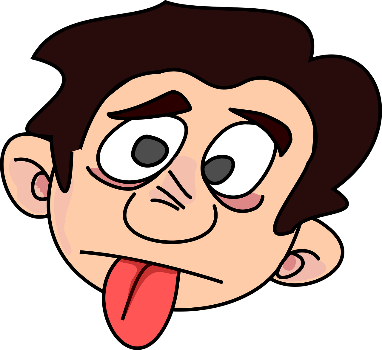 [th] and [t] sound the same, but in this task, if you hear a ‘t’ sound, it is written [th].
1
2
3
4
#
5
6
[Speaker Notes: Timing: 6 minutes

Aim: Consolidation of recognition of SSCs [th] and [ch]

Procedure:
Click the buttons to play audio.
Students tally how many times they hear [th] and [ch].
Click to reveal answers and sentences.

Transcript:
Cinq chiens chassent six chats.
Charlène cherche une chemise sans manches.
Édith est sympathique mais son chapeau est moche.
Thierry marche sur chaque chemin sans changer de chaussures.
L’athénien charmant aime les bonbons à la menthe.
Sacha le professeur de chimie aime les maths et l’éthique.

Word frequency of unknown words used (1 is the most frequent word in French): chaser [2364], manche [3437], moche [>5000], chaussure [3638], athénien [>5000], charmant [4030], bonbon [>5000], menthe [>5000], chimie [4073], éthique [2747]
Source: Lonsdale, D., & Le Bras, Y.  (2009). A Frequency Dictionary of French: Core vocabulary for learners London: Routledge.]
lire / parler
Des virelangues avec [ch] et [th]
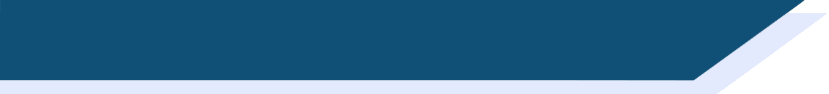 Parle aussi vite que possible!
Cinq chiens chassent six chats.

[Five dogs chase six cats]
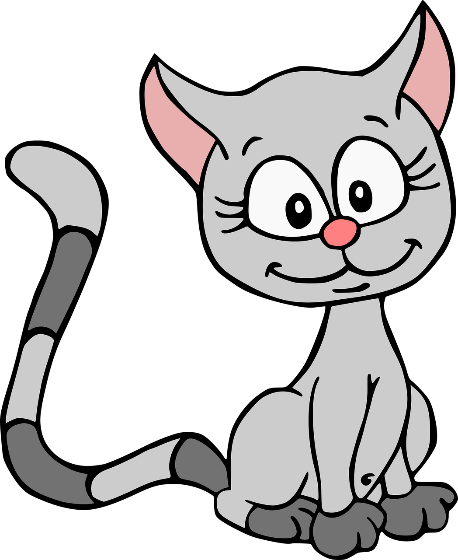 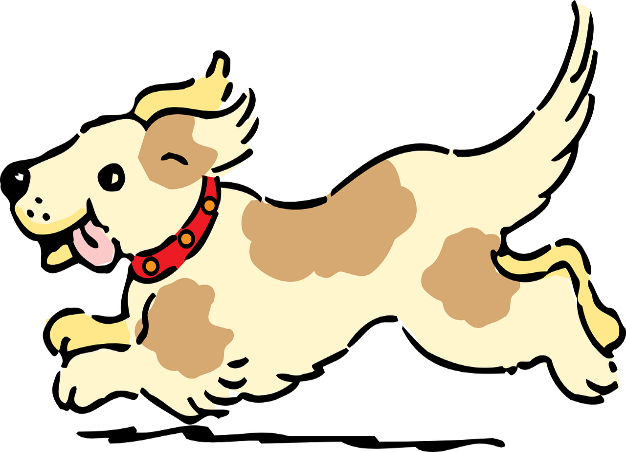 A
B
C
[Speaker Notes: Slide 1 of 6
Timing: 6 minutes for 6 slides

Aim: Practise pronunciation of SSC [ch] and [th] in the form of tongue twisters

Procedure:
1. Students read the sentences aloud, aiming for accurate pronunciation as quickly as possible.
2. Click audio buttons to hear three different speeds (A = slowest, C = fastest).
3. Repeat on next three slides for three more tongue twisters.

Transcript:
Cinq chiens chassent six chats.]
lire / parler
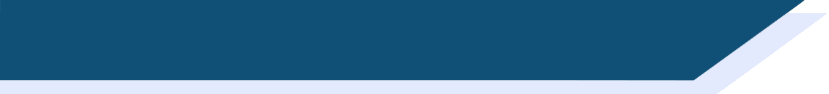 Des virelangues avec [ch] et [th]
Parle aussi vite que possible!
Charlène cherche une chemise sans manches.

[Charlène is looking for a blouse with no sleeves.]
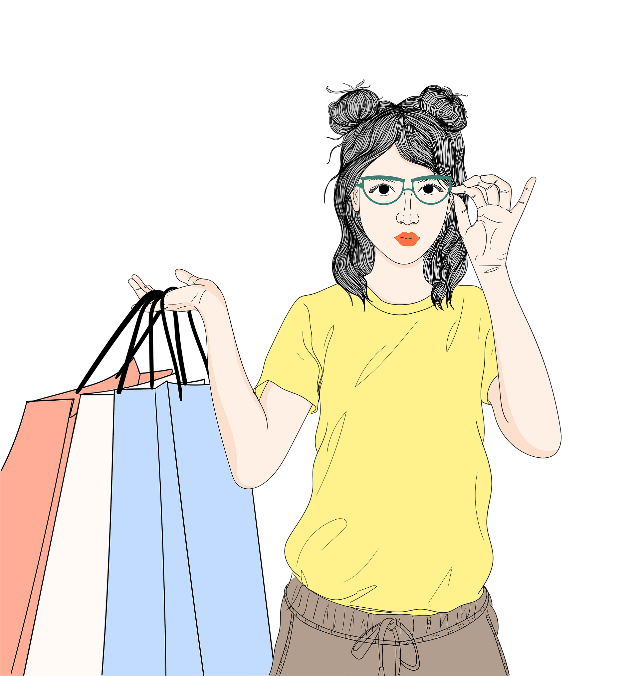 A
B
C
[Speaker Notes: Slide 2 of 6

Transcript:
Charlène cherche une chemise sans manches.]
lire / parler
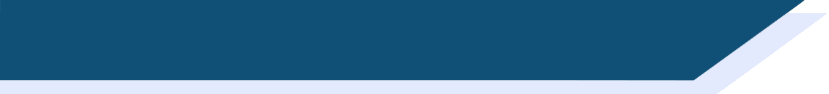 Des virelangues avec [ch] et [th]
Parle aussi vite que possible!
Édith est sympathique mais son chapeau est moche.

[Édith is nice but her hat is ugly.]
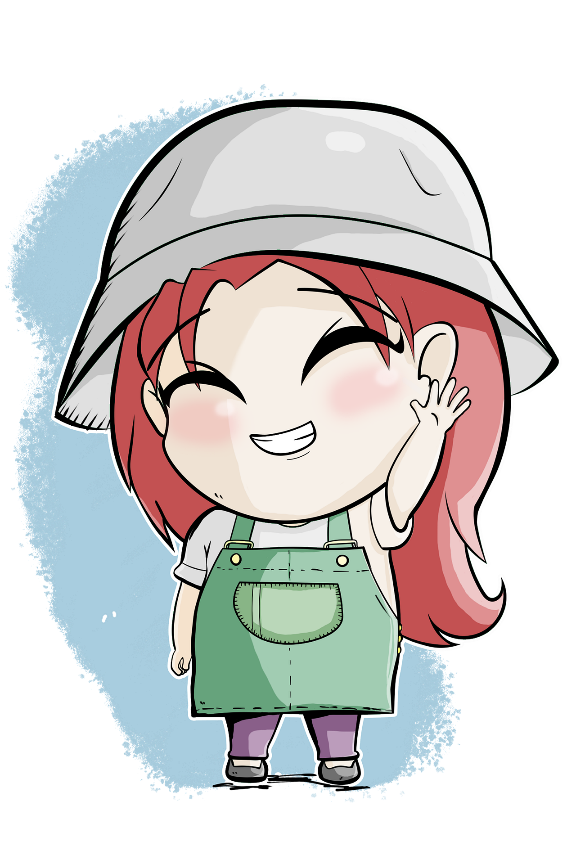 A
B
C
[Speaker Notes: Slide 3 of 6

Transcript:
Édith est sympathique mais son chapeau est moche.]
lire / parler
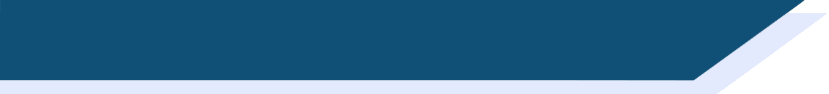 Des virelangues avec [ch] et [th]
Parle aussi vite que possible!
Thierry marche sur chaque chemin sans changer de chaussures.

[Thierry walks on every path without changing shoes.]
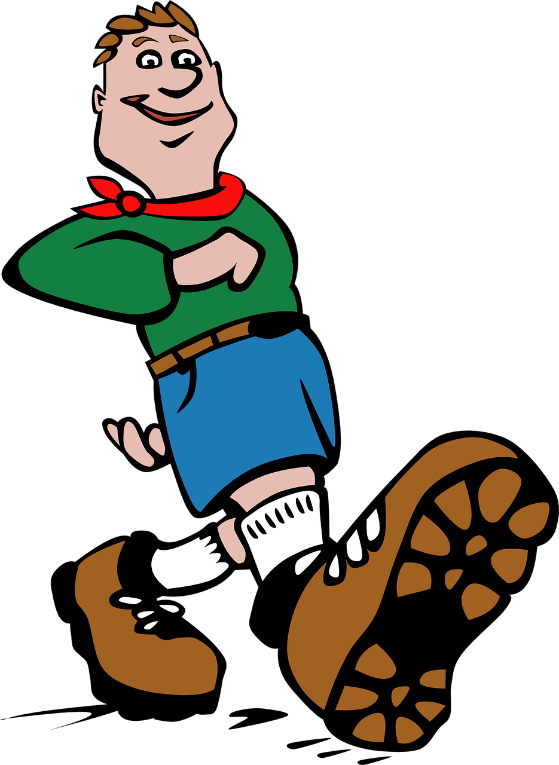 A
B
C
[Speaker Notes: Slide 4 of 6

Transcript:
Thierry marche sur chaque chemin sans changer de chaussures.]
lire / parler
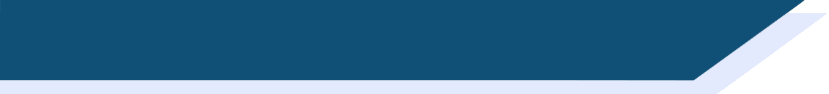 Des virelangues avec [ch] et [th]
Parle aussi vite que possible!
L’athénien charmant aime les bonbons à la menthe.

[The charming man from Athens likes mint sweets.]
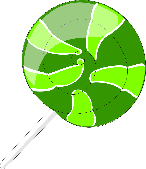 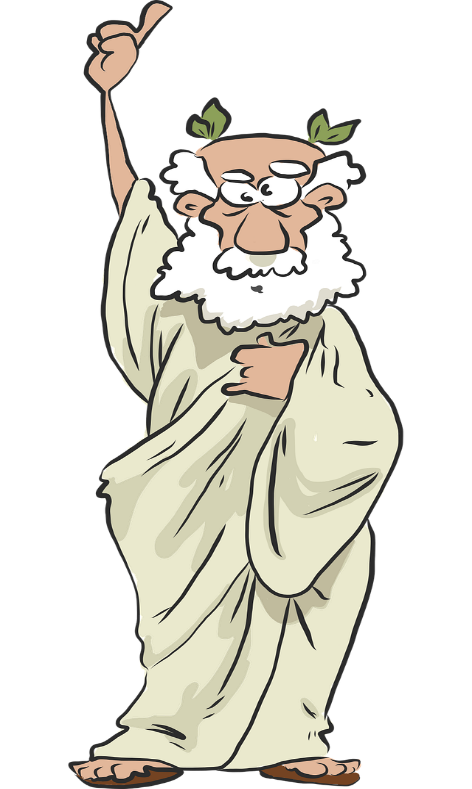 A
B
C
[Speaker Notes: Slide 5 of 6

Transcript:
L’athénien charmant aime les bonbons à la menthe.]
lire / parler
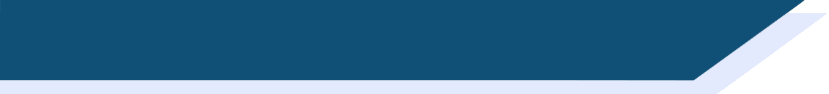 Des virelangues avec [ch] et [th]
Parle aussi vite que possible!
Sacha le professeur de chimie aime les maths et l’éthique.

[Sacha the chemistry teacher likes maths and ethics.]
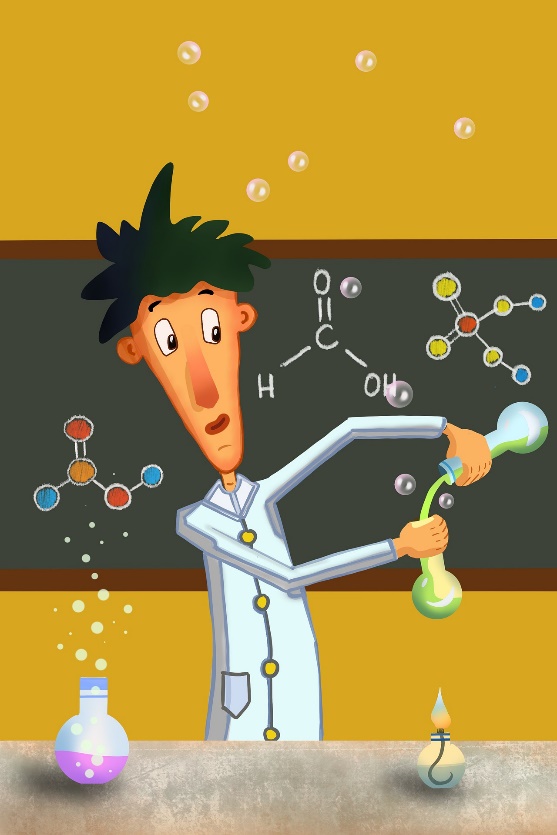 A
B
C
[Speaker Notes: Slide 6 of 6

Transcript:
Sacha le professeur de chimie aime les maths et l’éthique.]